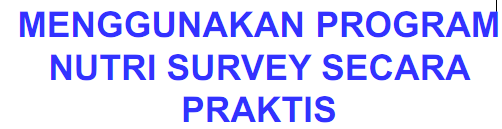 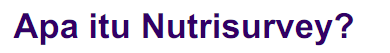 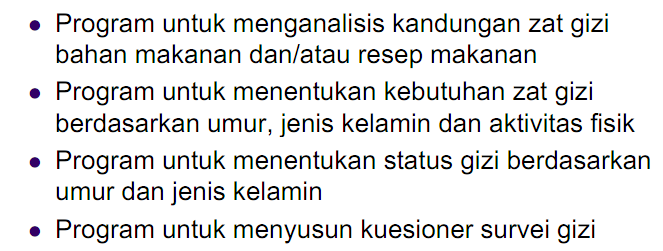 Cara Mendapatkan Program
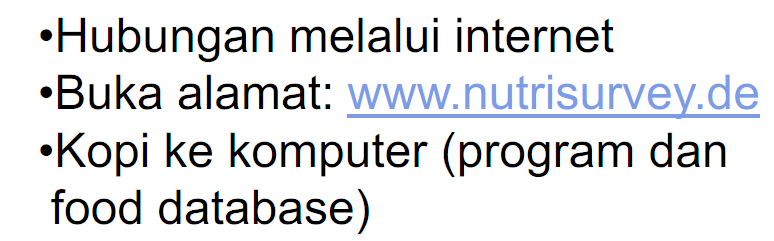 Cara memulai program
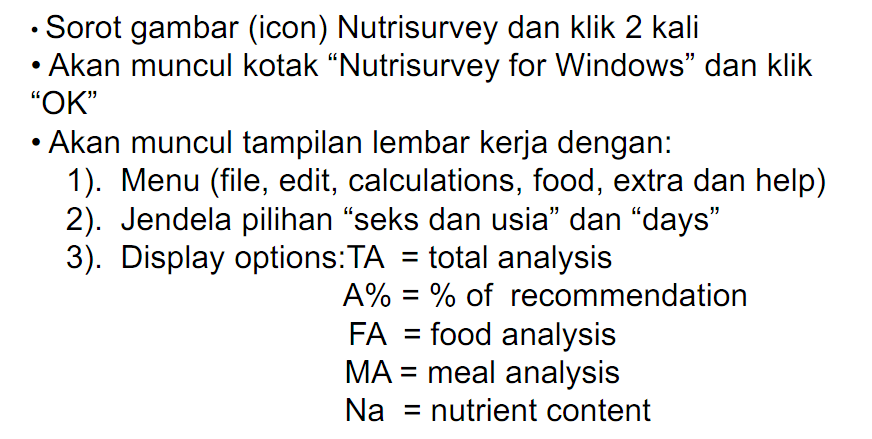 Cara mengoperasikan menu
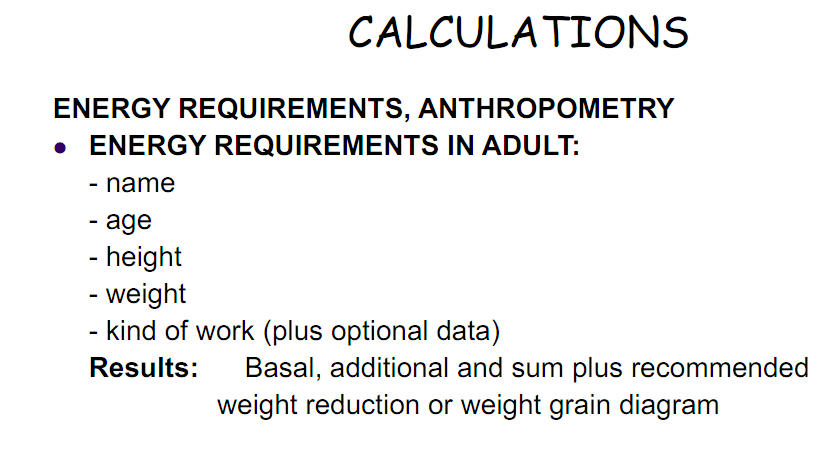 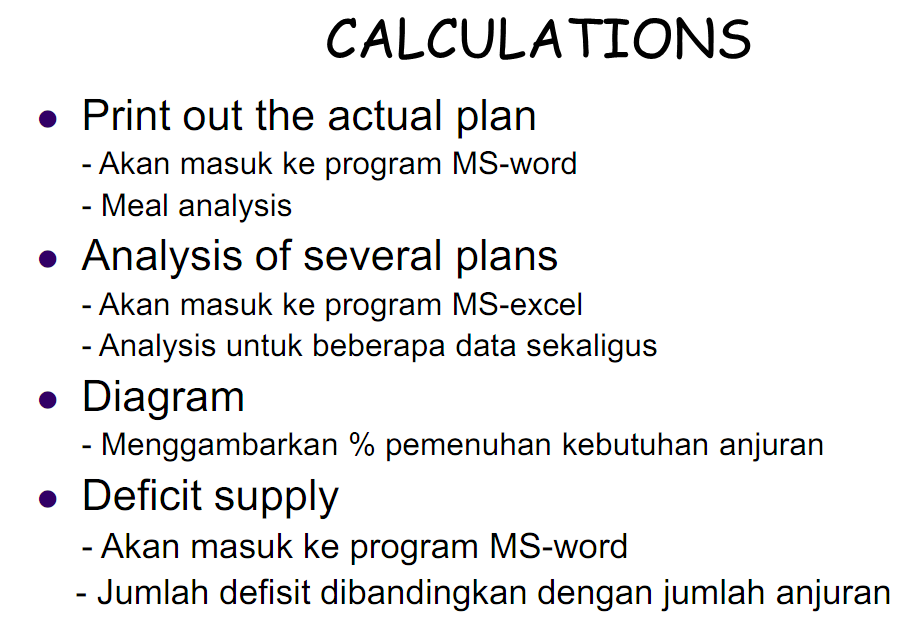 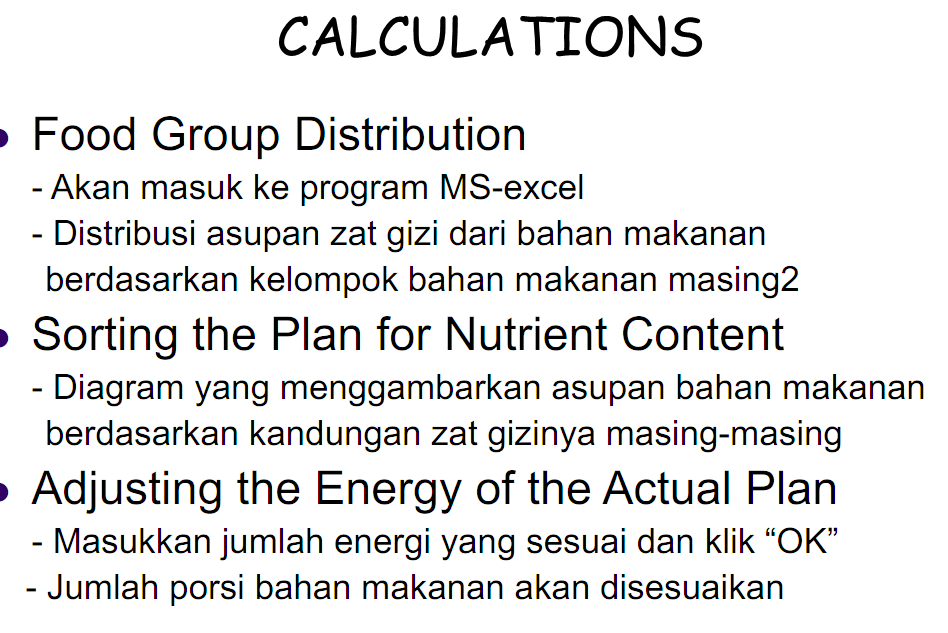 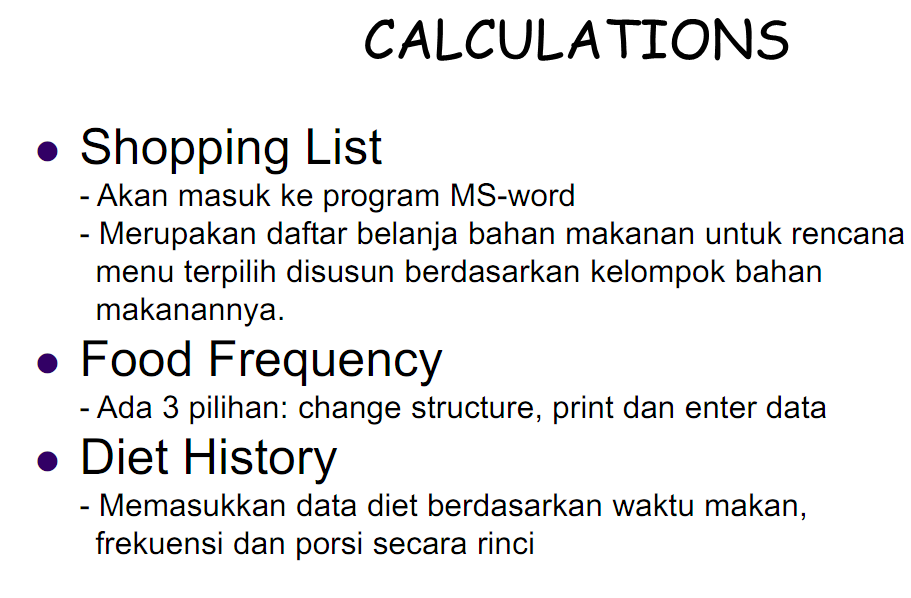 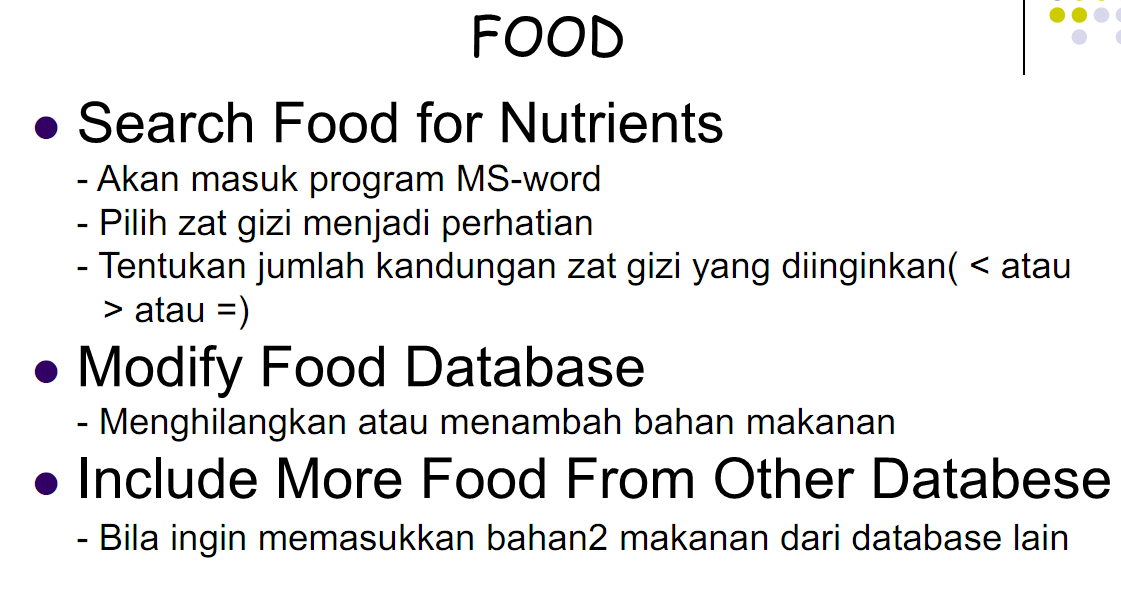 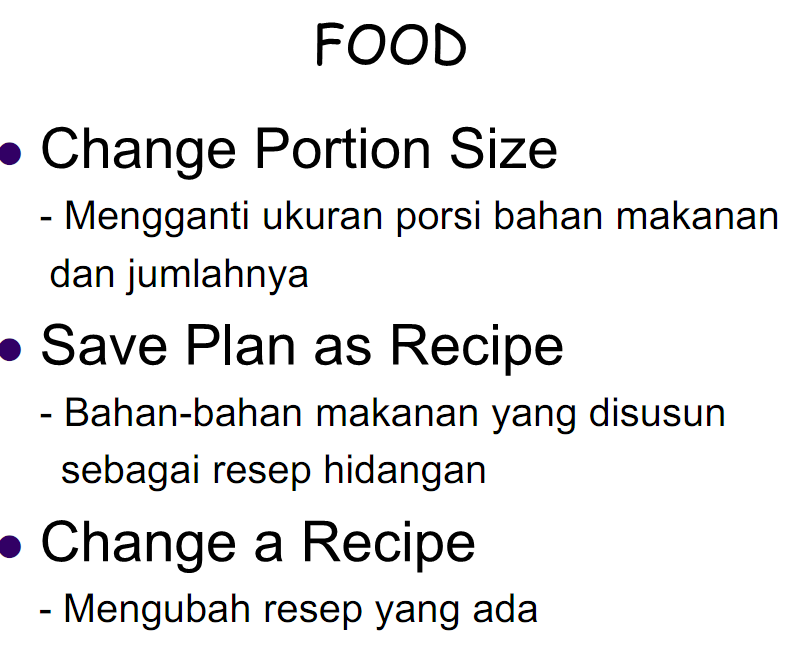 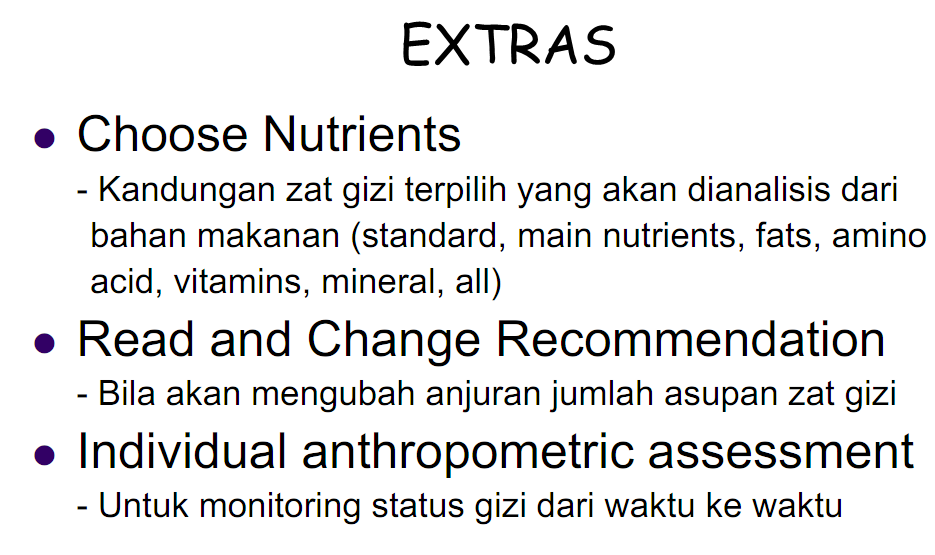 Analisis Kandungan Zat gizi
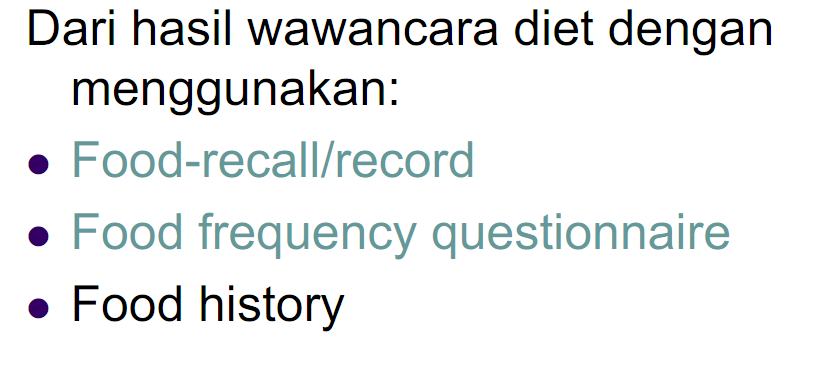 Recall/Record 24 Jam
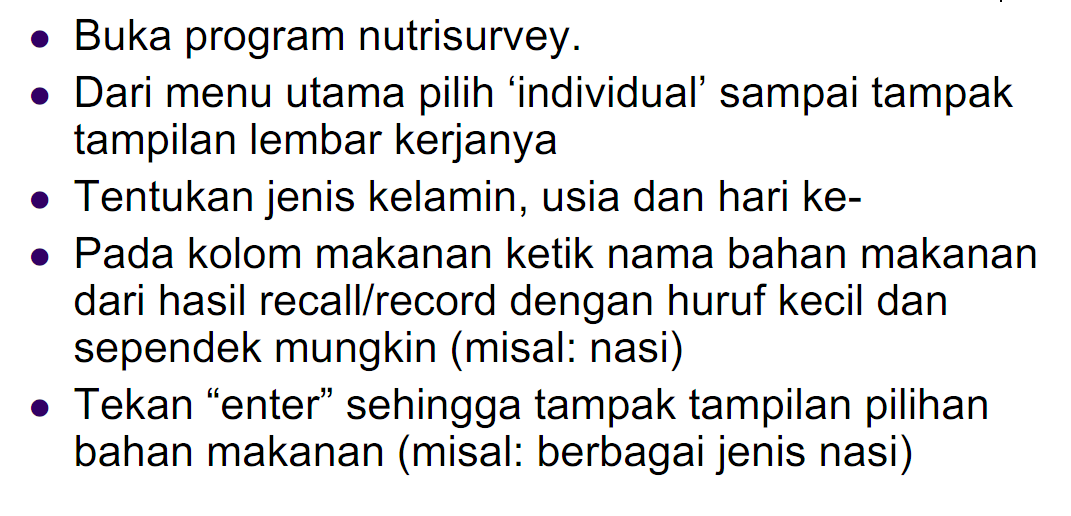 Recall/Record 24 Jam
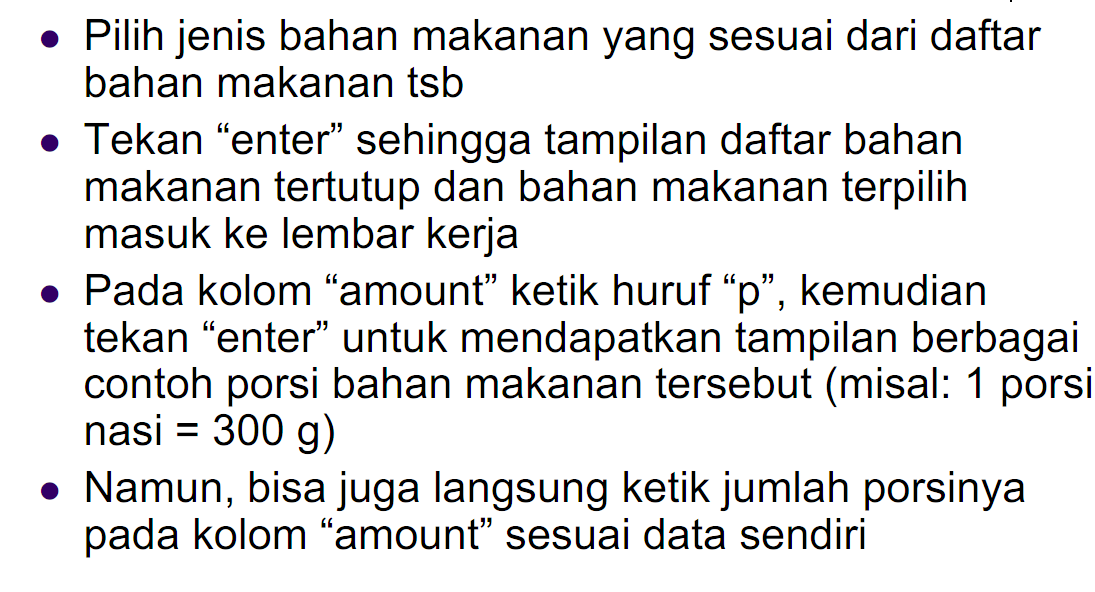 Recall/Record 24 Jam
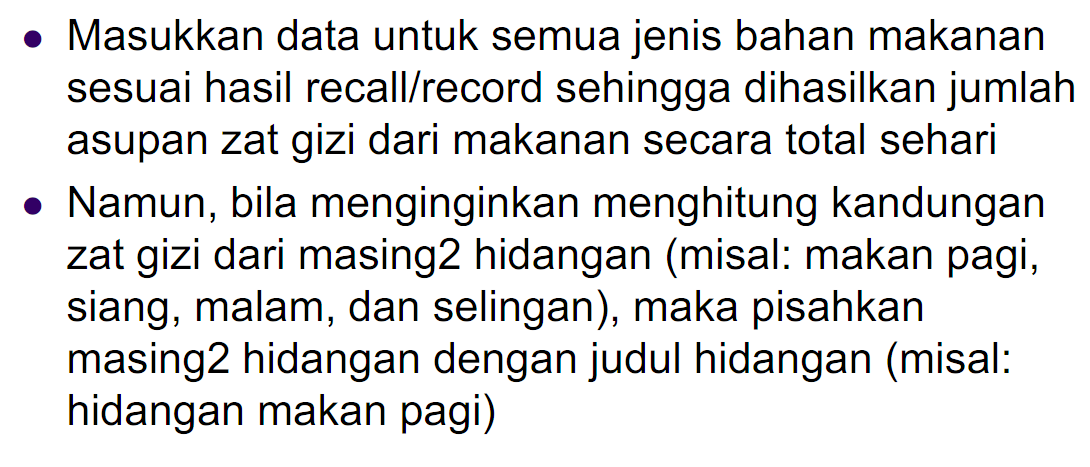 Recall/Record 24 Jam
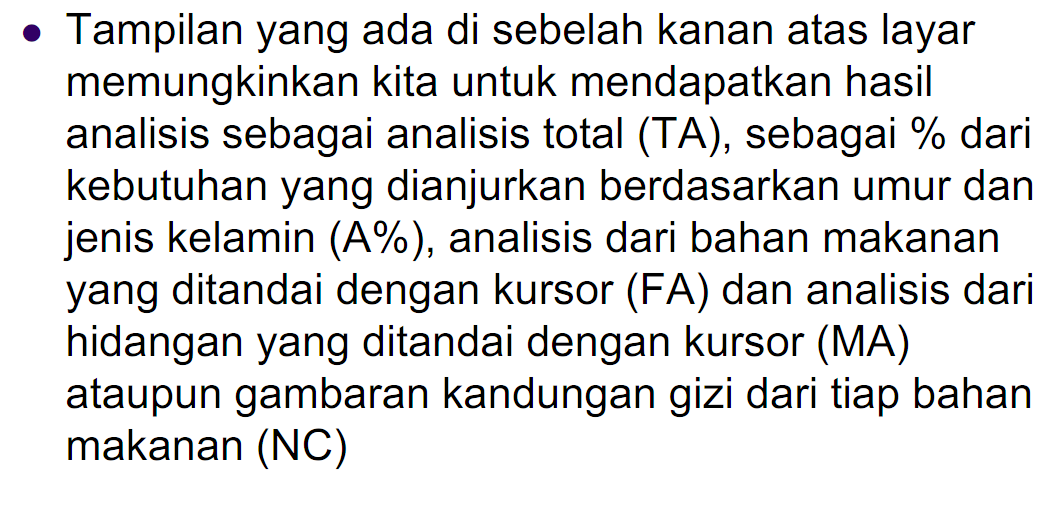 Recall/Record 24 Jam
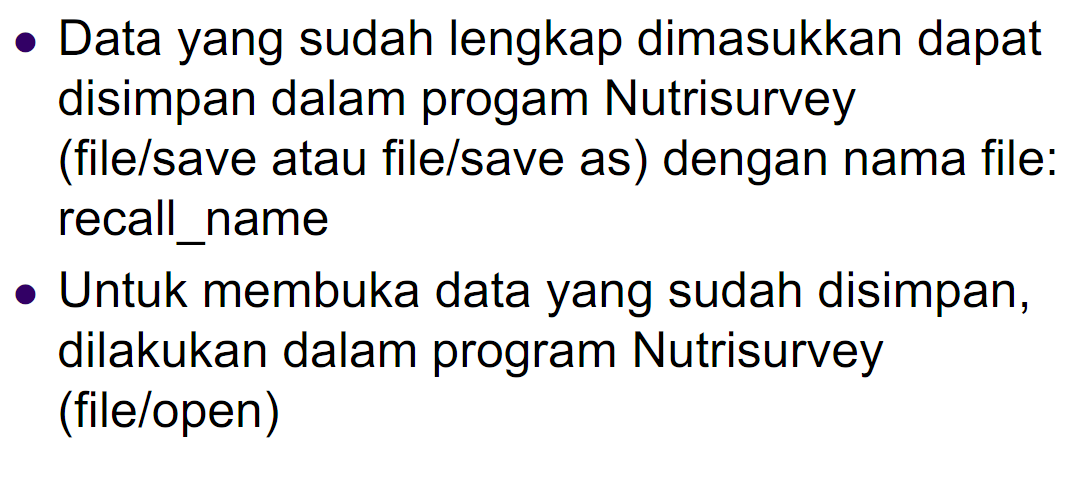 Food Frequency Questionnaire
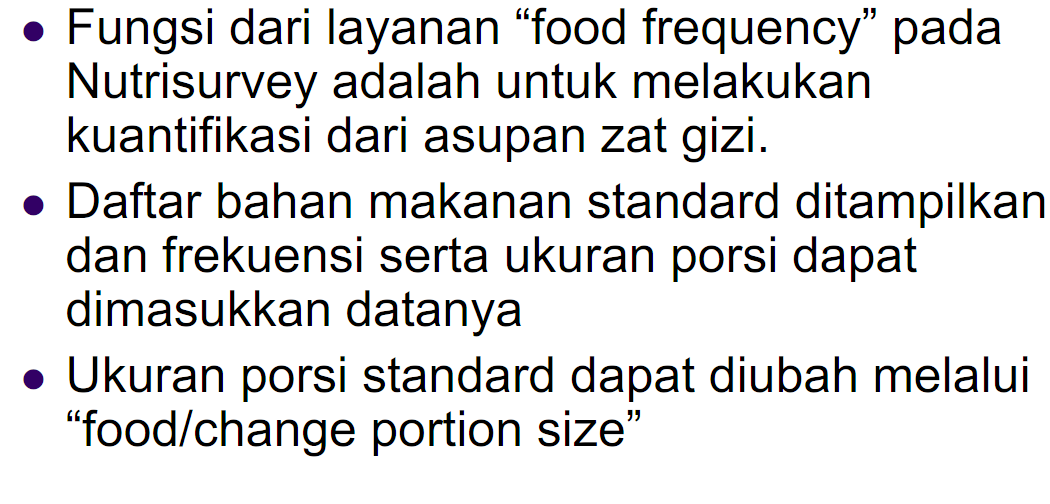 Food Frequency Questionnaire
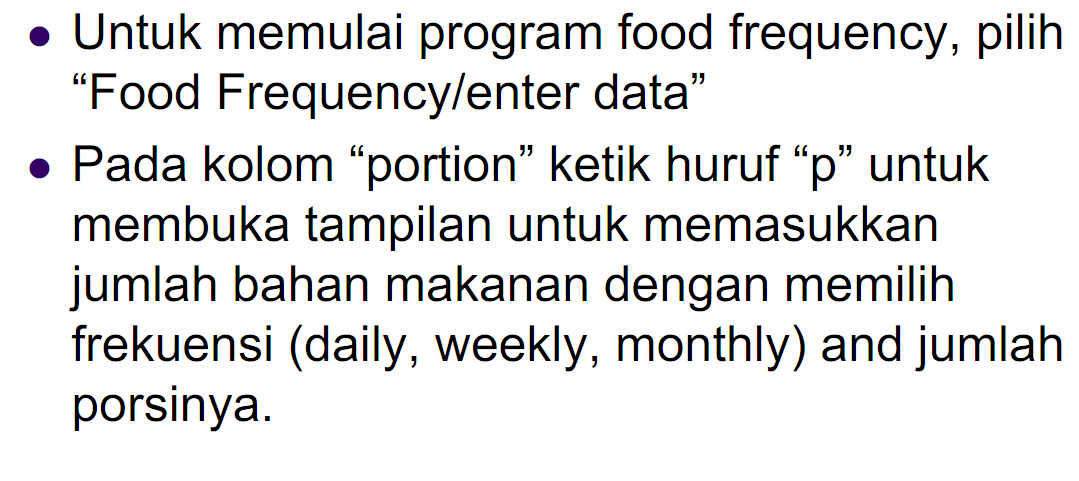 Food Frequency Questionnaire
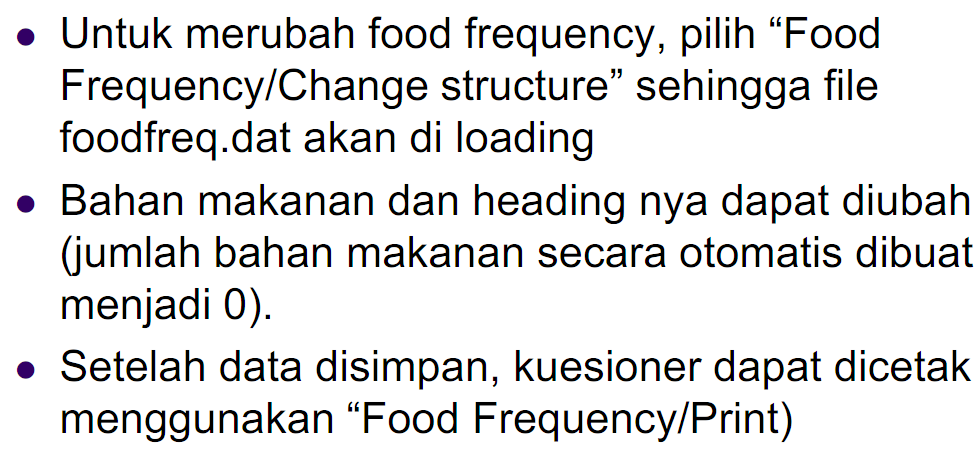 Tugas
Unduh nutrisurvey
Buat daftar food record 24 jam
Masukkan data tersebut ke nutrisurvey
Analisis
Dikumpulkan minggu depan dalam bentuk print out masing-masing mhs dan soft file dijadikan satu dalam 1 CD.